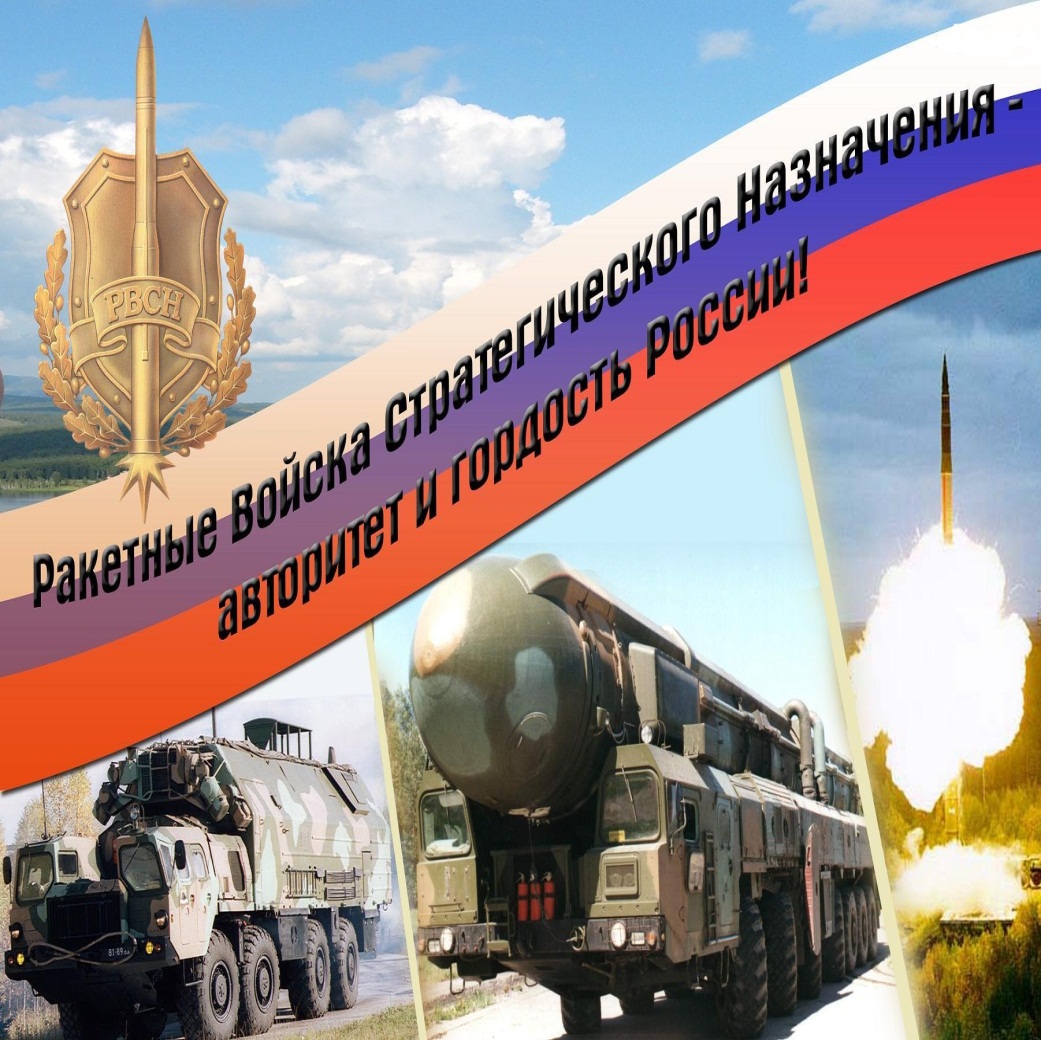 Выбирай службу по контракту в частях РВСН!
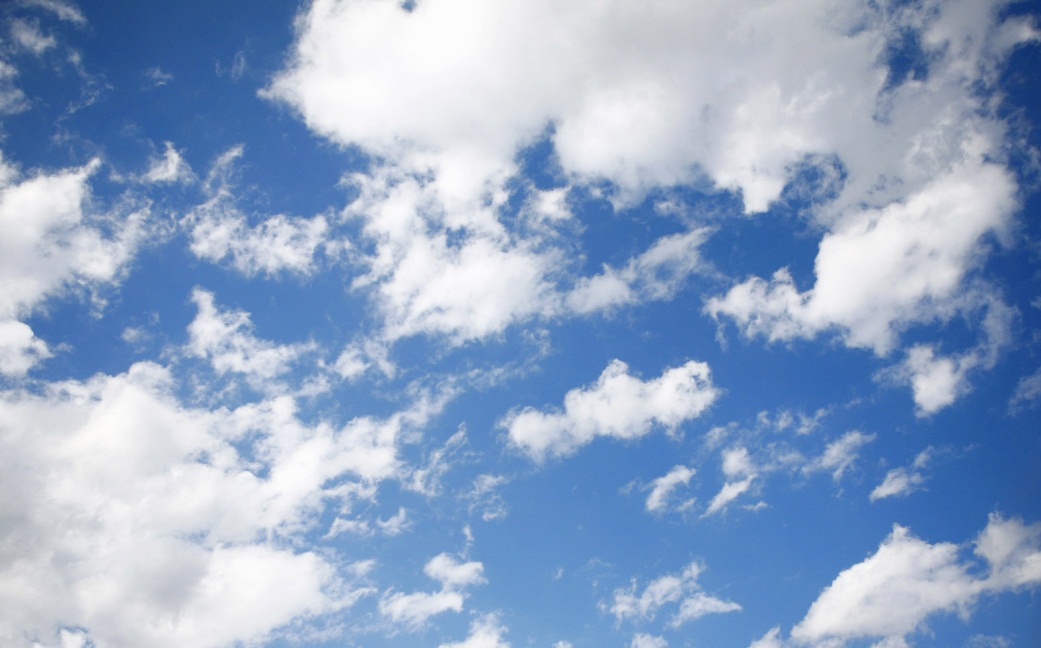 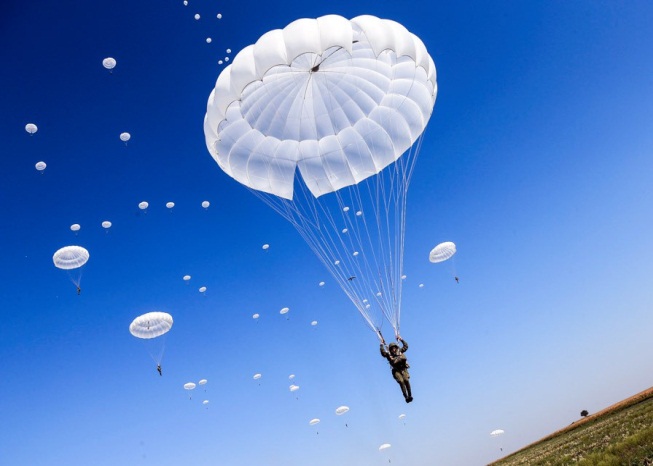 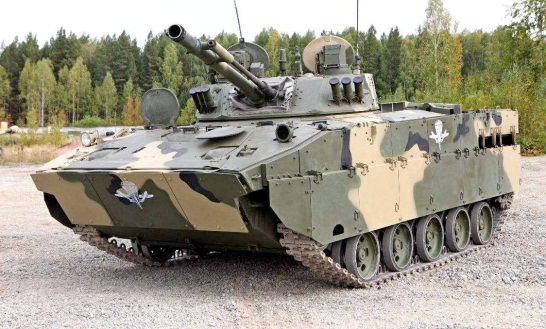 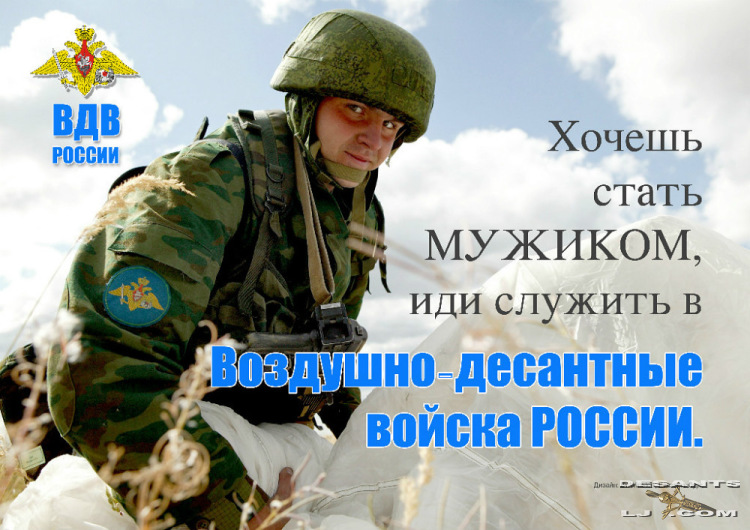 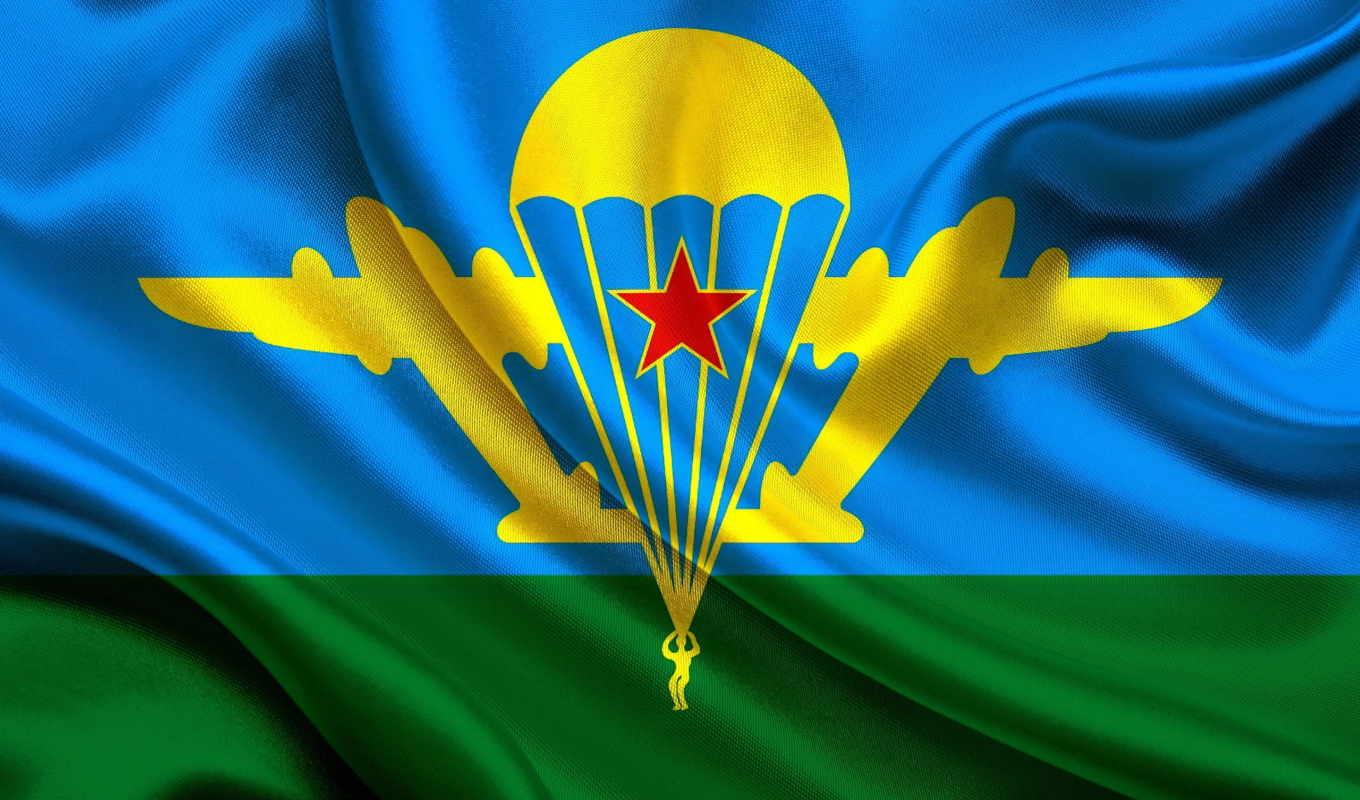 Хочешь стать настоящим мужчиной - 
выбирай военную службу по контракту 
в воздушно-десантных войсках
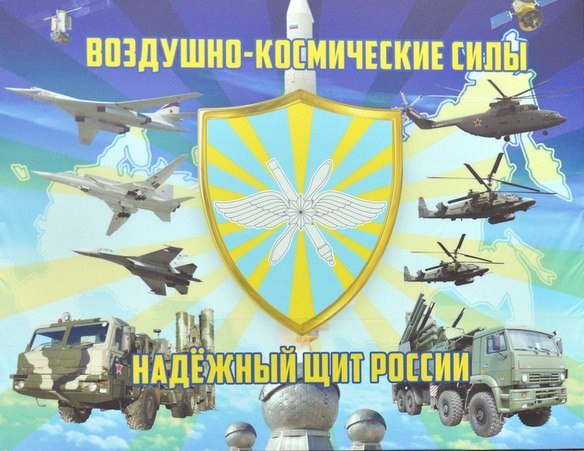 Выбирай военную службу по контракту
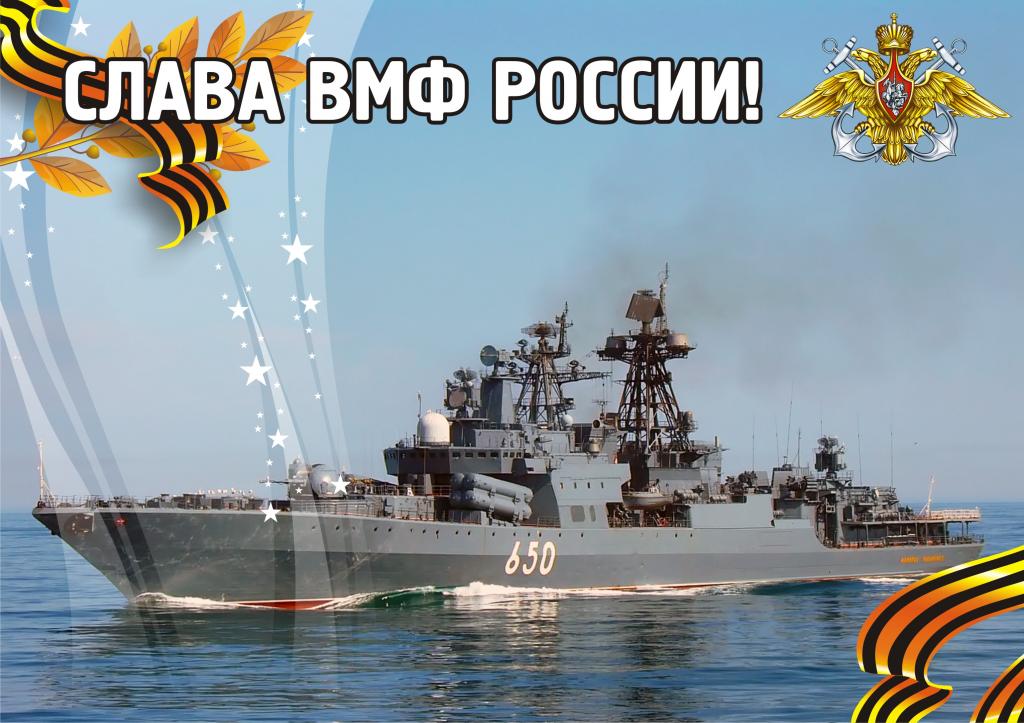 Военная служба по контракту в ВМФ 
– правильный жизненный выбор